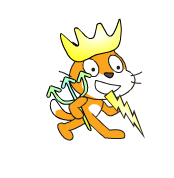 SCRATCH GREEK MYTH GAME PLAN
NAME:		____________________________________________
PROJECT DETAILS
GREEK MYTH EX.  The story of Artemis and her many Enemies ____________________________________________________


_______________________________________________________________________________________


GOD OR GODDESS EX. Artemis  _________________________________________________________________







DETAILS ABOUT THE STORY YOU WILL INCLUDE: Ex. I will have Artemis try to avoid the obstacles of her enemies  


__________________________________________________________________________________________


__________________________________________________________________________________________
WHAT IS THE GAMERS GOING TO SEE FIRST?
DRAW THE MAIN CHARACTER:
WHAT TYPE OF GAME WILL BE YOU CREATING? EX. Flappy birds Greek Myth game.  Other options include pong-style, super snake-style, Pac-man style, space invaders type. 

_______________________________________________________________________________________
STORY BOARD